Taymerli lampani yoqish zanjirini yig`ib o`rnatish sxemasi
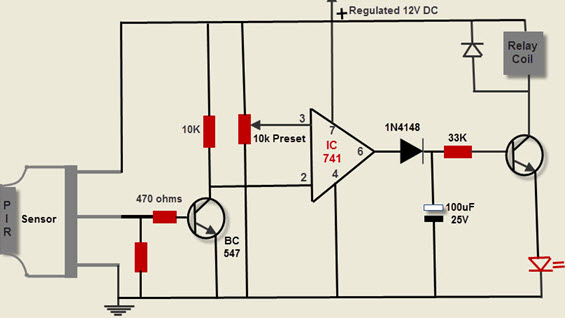 Taymerli relening ulanish sxemasi
Ulanish sxemasi
Taymer releni avfzalligi va kamchiligi. Bu relening avfzalligi sanoat korxonalaridagi stanoklarni ma’lum vaqtdan keyin yoqish uchun ishlatiladi. Masalan: bir korxonada mahsulot 1 soatda tayyor bo`ladi. Bir  soatdan keyin qayta yoqish  keyin o`zi avtomatik tarzda o`chadi.
Relening ulanish sxemasi
O`rnatish sxemasi
Relening patroni
TOF buyrug'idan foydalanib, oldindan belgilangan vaqt oralig'i tugagandan keyin chiqishni yoqish yoki o'chirish. TOF buyrug'i kursatkichni TRUE-FALSE o'tishni amalga oshiradigan vaqt oralig'ini hisoblashni boshlaydi. Rung shartlari FALSE qolguncha, taymer oldindan belgilangan qiymatga (PRE) yetgunicha to'plangan qiymatni (ACC) har safar taraqqiy etadi. Taymerning muddati tugamaguniga qaramasdan, yig'ish qiymati QUVVAT holatiga qaytib kelganida qayta tiklanadi. Bu turdagi relelar dastgohlarni ish vaqtini nazorat qilish uchun kata ahamiyat kasb etadi. Datgohni ishlab turganda ma’lum vaqtdan keyin to`xtatish kerak bo`lsa rele orqali amaliyotda sinab ko`rish kerak. Hozirgi kunda bu relelar har qanday sanoat korxonada ishlatiladi. Kundalik turmushimizda uy ro`zg`or buyumlarida ham ko`rsak bo`ladi. Masalan: kir yuvish mshinaasi elektr pech, mikro to`lqinli pechlarda ko`rishimiz mumkin.
Relening ulanish sxemasi
Relening ulanish sxemasi